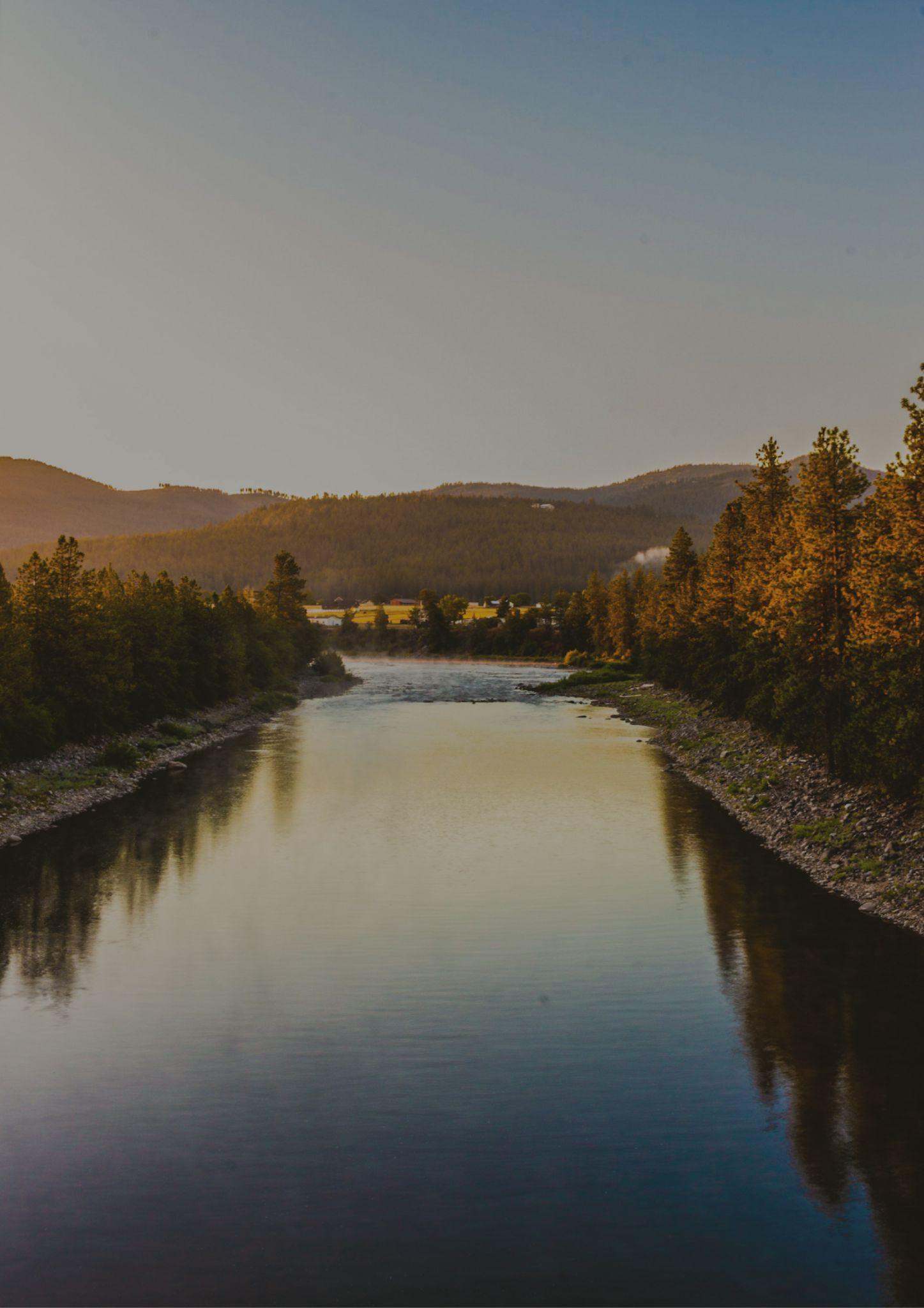 IDAHO
TRAVEL BUCKET LIST
Idaho Botanical Garden
Museum of Idaho
Silverwood Theme Park
Miner’s Hat Realty
Yellowstone Bear World
Idaho Potato Museum
Shoshone Falls
Boise River Greenbelt
Atomic Museum
Cowboy Muffler Man
Coeur d'Alene
Shoshone Ice Caves
Sun Valley
Atomic City
Shoshone Falls
Lava Hot Springs
Minidoka
City of Rocks
Big Idaho Potato Hotel
Zoo Boise
Bruneau Dunes State Park
Snake River Adventures
Collectors’ Corner Museum
Yellowstone National Park